PROJECT REPORTa BANKER’S PERSPECTIVE
CA Neha Zade Kandalkar
Sr Credit Manager, Punjab National Bank
The Definition
Project finance is the financial analysis of the complete life-cycle of a project. 
Typically, a cost-benefit analysis is used to determine if the economic benefits of a project are larger than the economic costs. 
The analysis is particularly important for long-term projects of growth CAPEX. The first step of the analysis is to determine the financial structure, a mixture of debt and equity, that will be used to finance the project.
7/1/20XX
Pitch deck title
2
CORPORATE FINANCING VS PROJECT FINANCING
CORPORATE FINANCING
PROJECT FINANCING
Sponsors use all the assets and cash flows from the existing firm to guarantee additional credit provided by lenders

If the project is not successful, then all the remaining assets and cash flows can serve as a source of repayment
The new project and the existing firm live two separate lives. 

If the project is not successful, project creditors have no (or very limited) claim on the sponsoring firm’s assets and cash flows
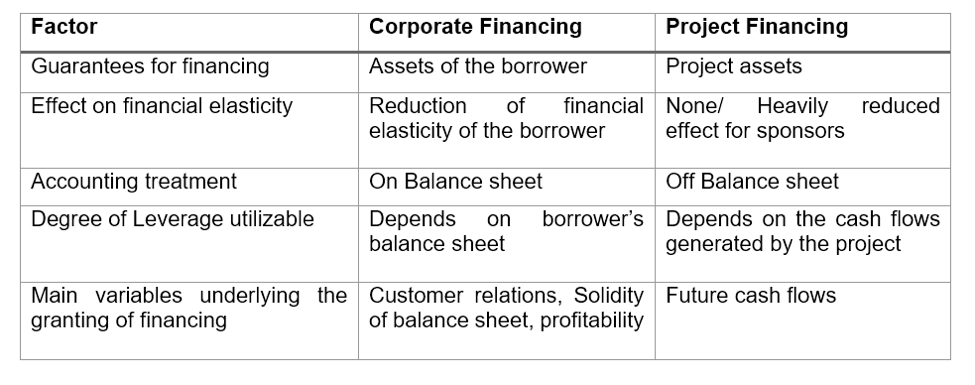 7/1/20XX
3
Sponsors of Project Finance
Industrial sponsors
Public              sponsors
Contractor sponsors
Financial sponsors/investors
See the initiative as upstream and downstream integrated

Linked to core businesses
Aims center on social welfare

Central or local government, municipalities, and municipalized companies
Who develop, build, or run plants 

Interested in participating in the initiative by providing equity and or subordinated debt
Invest with a motive to invest capital in high-profit deals

have a high propensity for risk and seek a substantial return on investments
4
Due diligence in project finance
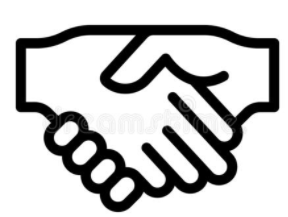 REVIEW
RELATIONSHIP
APPRAISAL NOTE
Thoroughly reviewing all proposals involved in a deal
Direct relationship that relationship managers
By credit committee or a committee of senior management
Company background .1
Its management and shareholding pattern .2
Its physical and financial performance .3 
Purpose of the project being funded .4
Details of costs involved .5
6. Means of financing, 
7. The market for company’s products
8. Future prospects and profitability projections
9. Risk analysis,
10. Terms and conditions of sanction.
5
7/1/20XX
HOW TO MAKE PROJECT REPORT MORE QUALITATIVE
Promoter History and Background
Capital Structure
Note – Rather than placing big exclamatory statements, incorporate factual details like, qualification, experience, past achievements, contribution in the proposed project.
Capital Structure includes the form in which the promoter is bringing in the margin. Capital, Unsecured Loans, Quasi Capital, Advances from customers etc
Project business model
Timeline of Project
This should include the financial strategy of the business envisaged by the promoter, whether the business is B2B, B2C etc; avenues for growing the scope and geography of the business etc
Project timeline is a crucial schedule that has regulatory implications as well. 
In consultation with the customer, industry norms, draw down schedule, repayment schedule
7/1/20XX
Pitch deck title
6
HOW TO MAKE PROJECT REPORT MORE QUALITATIVE
Statutory Approvals & Clearances
Project Valuation
List of present and future approvals and clearances and present position.
Project Cost – Hard Cost and Soft Cost
Security
SWOT Analysis
Mitigants
Primary Security
Collateral security
7/1/20XX
Pitch deck title
7
FINANCIALS / PROJECTIONS
Assumptions
Quantitative Details
Eg – Installed Capacity and Utilized Capacity
Past Performances, Industry Standard, Customer Base etc
Ratio Analysis
Sensitivity Analysis/ BEP
Cover the relevant ratios applicable to the project
Cost – >10%
Selling Price – < 10%
7/1/20XX
Pitch deck title
8
HOW TO MAKE PROJECT REPORT MORE QUALITATIVE
Technology
List of Suppliers
Manufacturing process
Proximity Advantage
Utilities
Power
Manpower
7/1/20XX
Pitch deck title
9
THANK YOU for your time
CA Neha Zade Kandalkar
nhea.zade@gmail.com
7/1/20XX
Pitch deck title
10